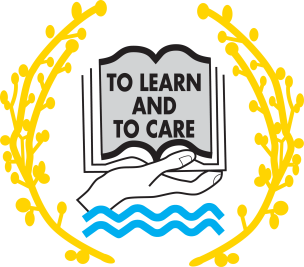 Level 3 BTEC Performing Arts – 4th July 2019
BTEC National in Performing Arts
The BTEC Level 3 extended certificate is a broad introduction to the performing arts sector with emphasis on core knowledge and fundamental transferable skills
This qualifications offers progression to Higher Education, when it is taken alongside other qualifications. 
There is also potential for the qualification to prepare learners for employment in the appropriate vocational sector and it is suitable for those who have decided that they wish to enter a particular area of work. 
It is equivalent to one  A Levels – however it can be extended in year 13 to be worth 1.5 A –Levels
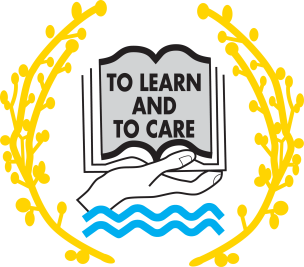 Outline of the course
Year 12
Compulsory units
· Unit 1— Investigating practitioners’ work – 2000 word essay. Externally marked 
· Unit 2— Developing Skills and techniques for live performance 
 
· Optional Units
Students must undertake ONE optional units from a vast range of specialist Performing Arts skills. These units would be decided mainly based on the strength of the individuals within the group:
For example Unit 28—Variety  Performance.
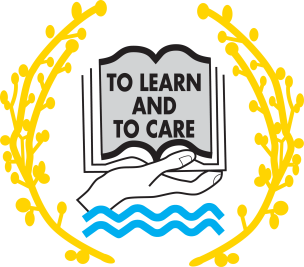 Outline of the course
Year 13 - Compulsory units
· Unit 3—Group Performance workshop – externally assessed
Plus the opportunity to extend the qualification completing 
Unit 4 – Performing Arts in the community
And one other Optional unit.
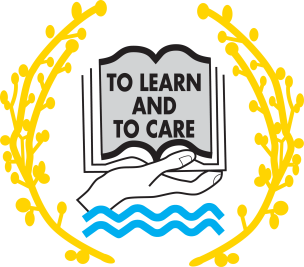 Assessment requirements
Each assignment brief is presented to the student with clear deadlines. 
The usual format is - 
Research
Presentation
Performance
Evaluation

Units are marked as Pass, Merit, Distinction

Units 1 &3 are externally marked outside of school.
There are options to re- sit these units should this be required. 

Externally Assessed units
With the introduction of the new BTEC  and  externally assessed units, all work  will be sent to examiners on video. These will involve work from all three of the disciplines, dance, drama and music.
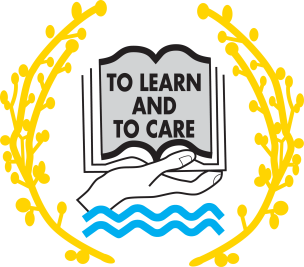 Stationery Requirements
Please invest in some A4 folders in order to store all of your work.
Most will be completed on the computer and then saved in order to refine and add detail.
A USB stick is essential for this course in order to work both at school and at home on your assignments.
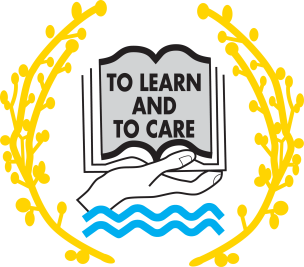 Bridging work
Over the summer select one of the following Practitioners: 
Matthew Bourne
Brecht
Christopher Bruce
DV8
Find And watch a  YouTube clip of a piece of work from the chosen practitioner. 
Create a 2 minute presentation of the key themes that you think might exist in the work you have watched. 
For example - 
Social, cultural, historical, political themes. 
You can present this work in any format – written notes, PowerPoint, vlog. 
You will be expected to share this on the first lesson back.
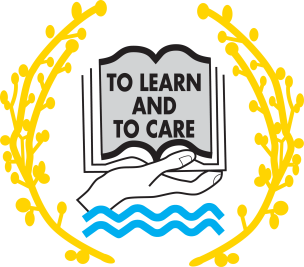 Taster activity
Researching Variety Acts and Venues
Watch the following clips and analyse the differences between modern day and original variety shows.
https://www.youtube.com/watch?v=PLPJIminV4c
https://www.youtube.com/watch?v=v0NxX4yVW0Q
https://www.youtube.com/watch?v=Ki4kP4J9YW8
https://www.youtube.com/watch?v=oDFW6SCWV4k
https://www.youtube.com/watch?v=YlaWGd1cUms


Can you categorise key elements of the clips you have watched. 
For example 
Compere, genre, venue, type of performance. 
Feedback to the group your thoughts on how society has influenced the development of variety shows.
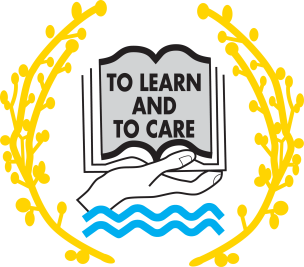 Final Tips
Remember that this course provides you with the opportunity to develop outstanding practical work with the close inter – linking of written research and presentation tasks.
The course will be practical – the important factor will be that the use of study time and meeting deadlines. 
Both are essential to the highest of success.